Styrkeøkning i skredmasser og omrørt kvikkleire
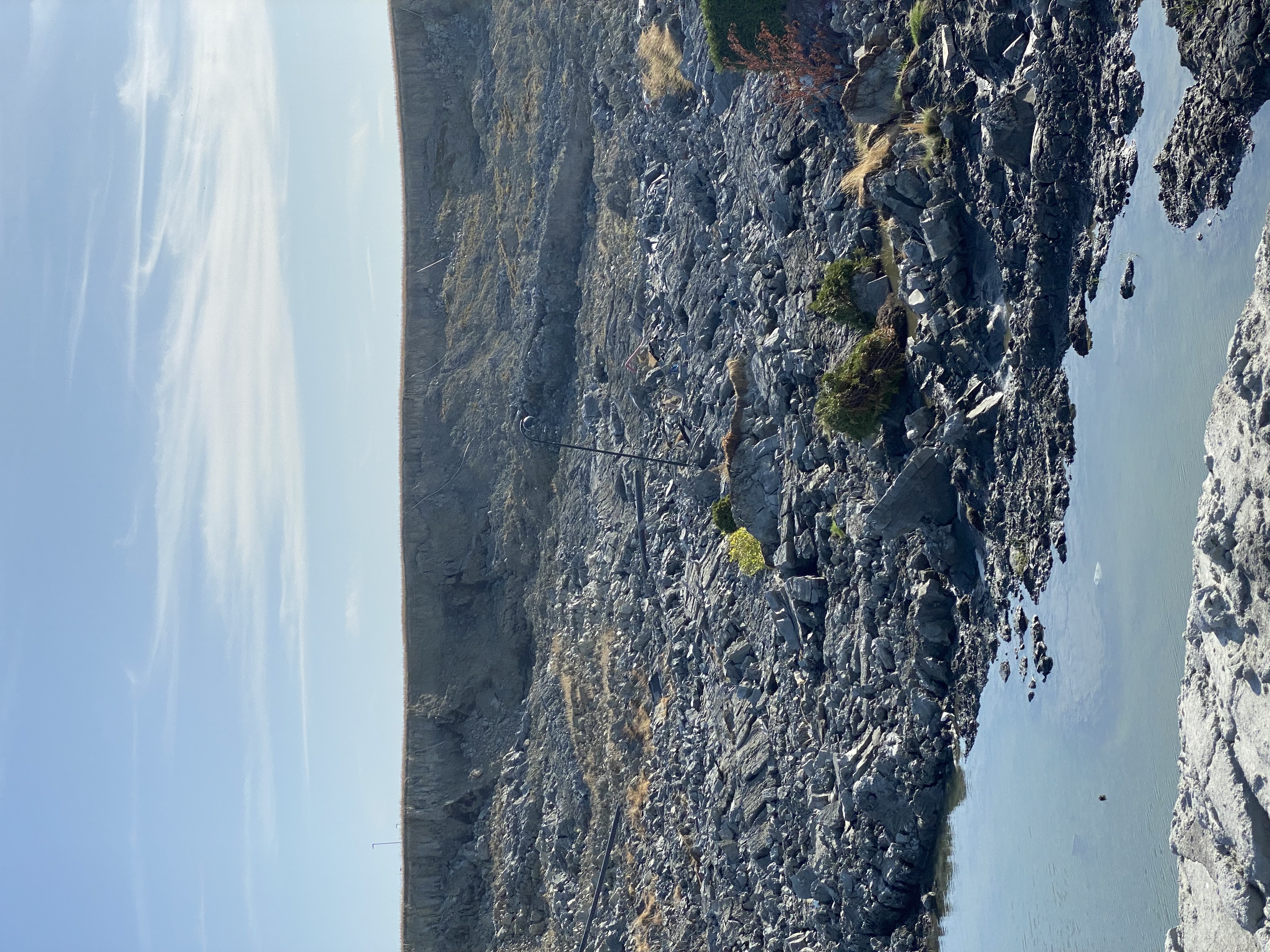 CPTU undersøkelser av skredmasser i Gjerdrum over tid.


Presentert av Morten Hovind
M.Sc. Geoteknikk, Samferdsel Oslomorten.hovind@multiconsult.no
Innhold
Presentasjon av Gjerdrum i 3D-modell
Konsolidering og dissipasjon av porevann
Erfaring fra tidligere skredhendelser
Borplan og omfang av grunnundersøkelser
Tolkning av resultater
Erfaringer
Videre arbeid
Presentasjon av 3D-modell
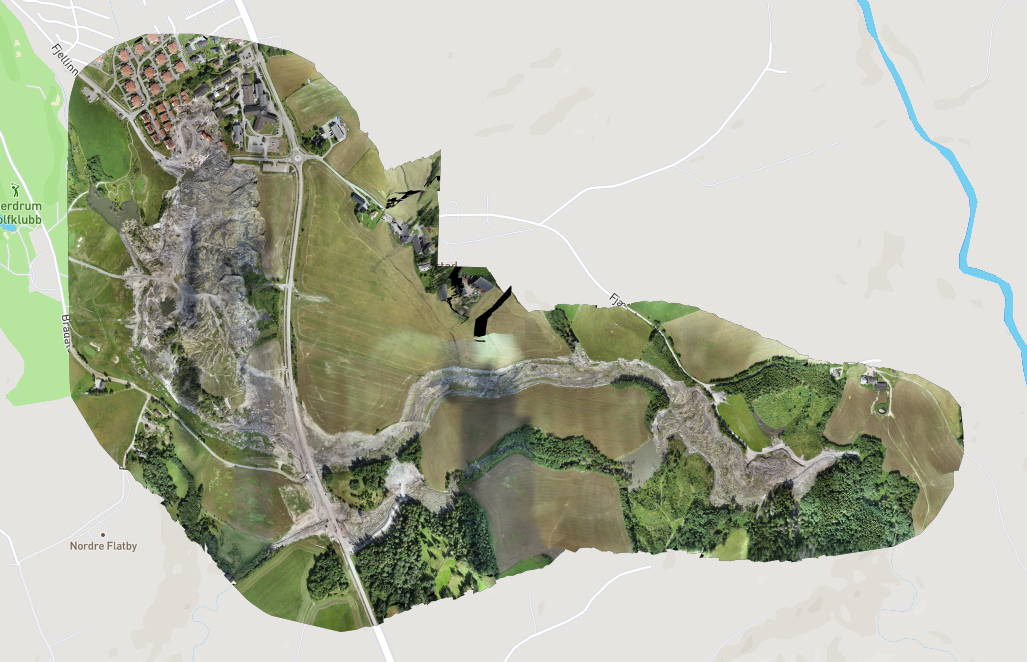 [Speaker Notes: Skredet dekker et område på ca. 2 km.]
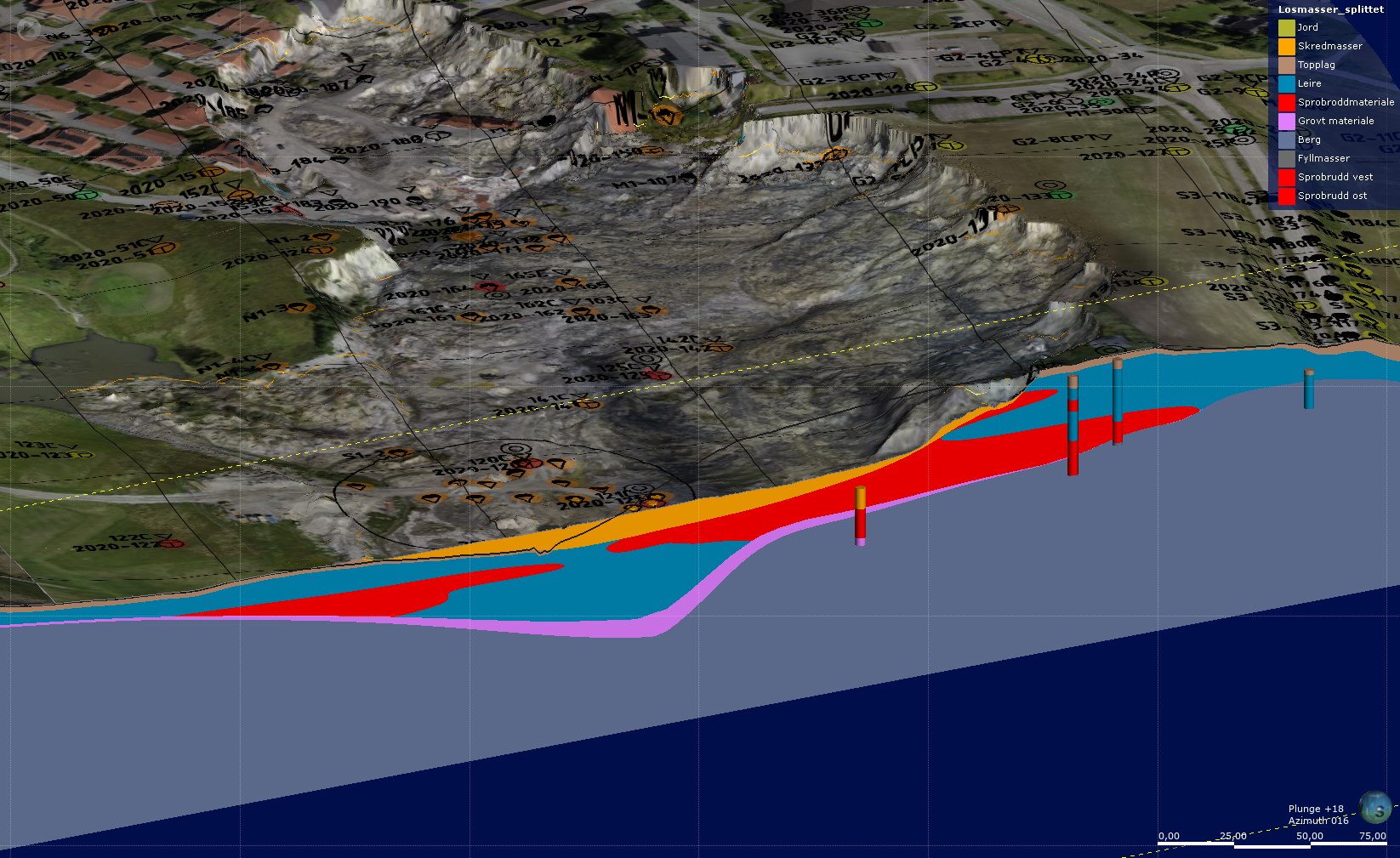 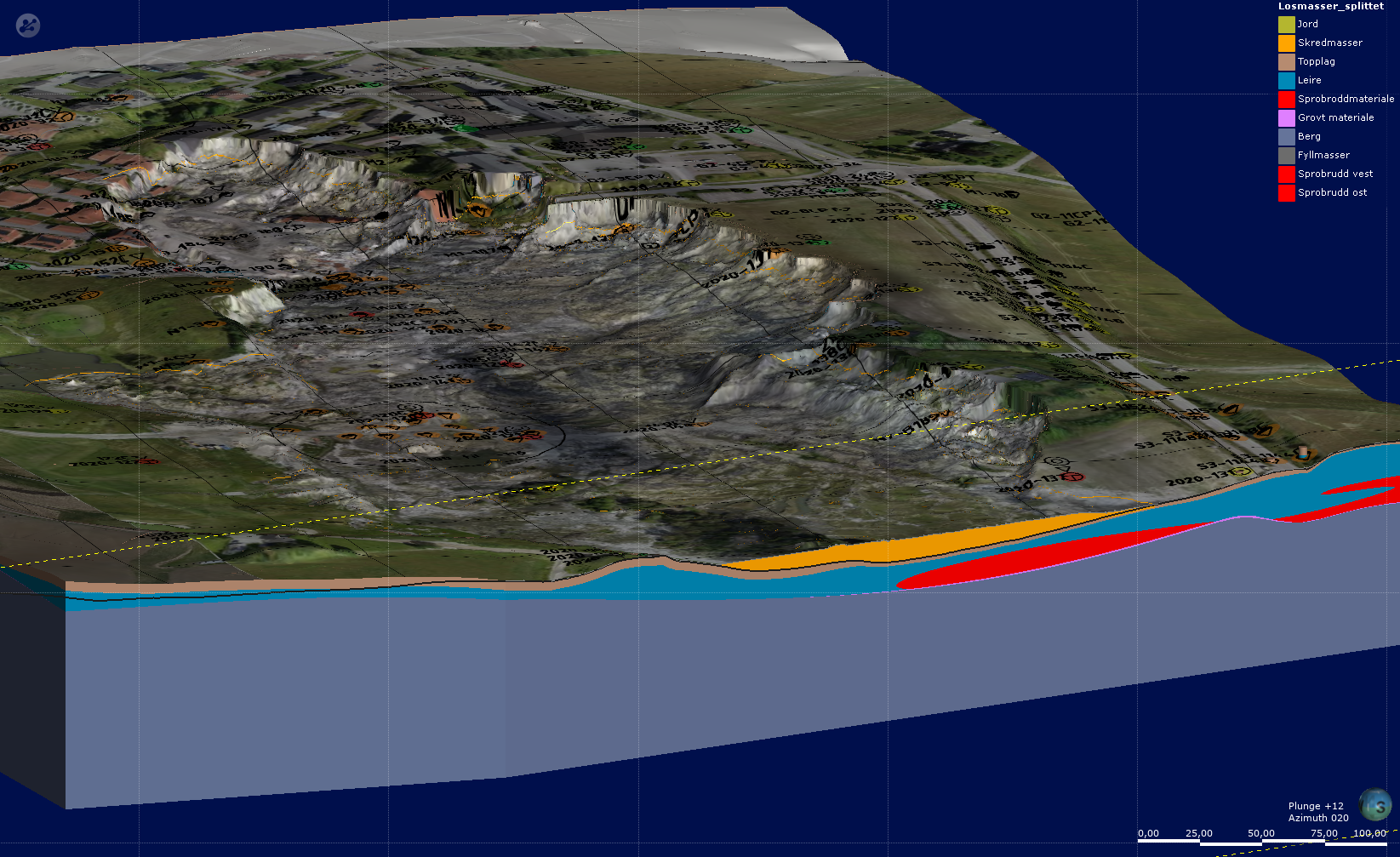 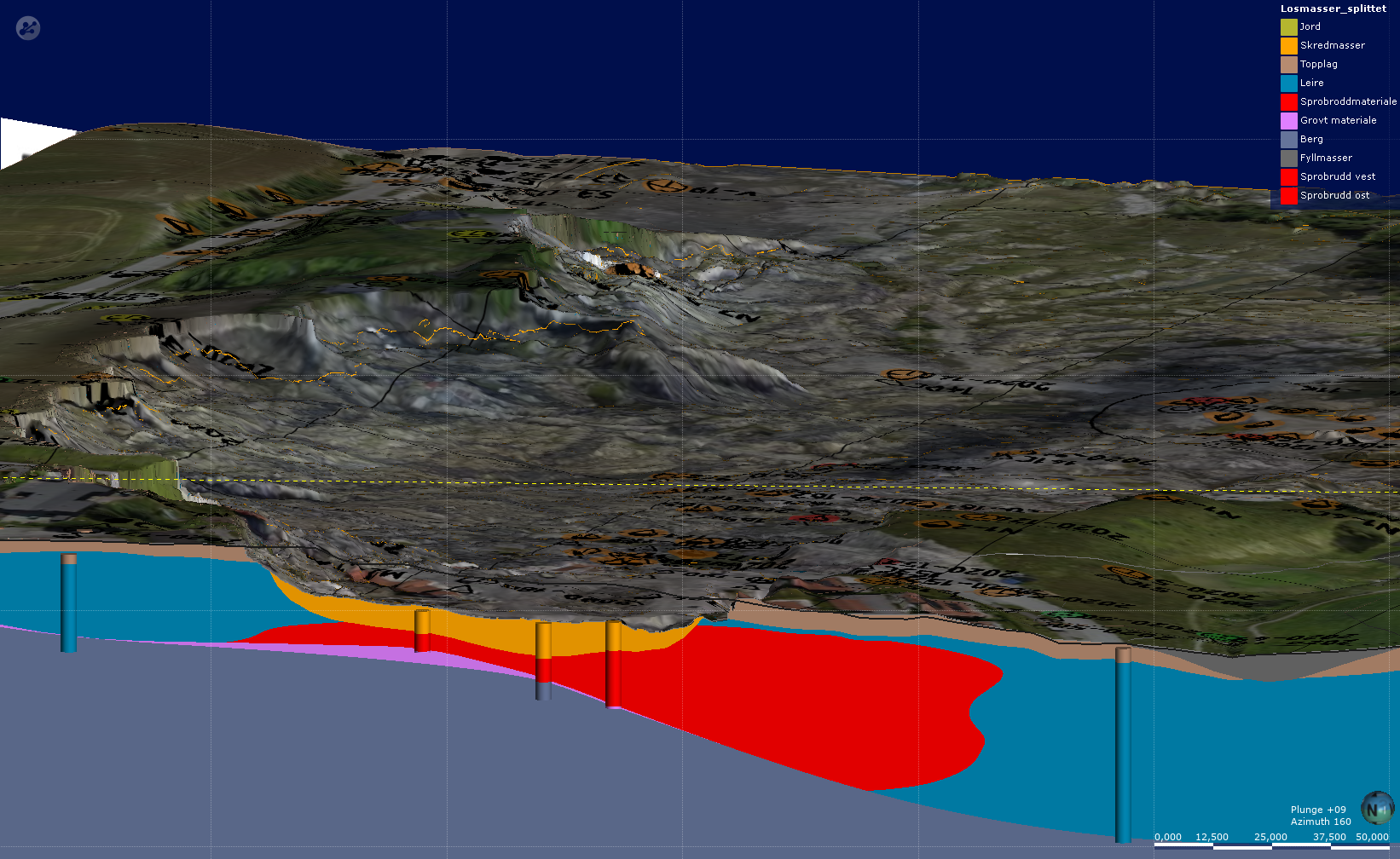 Konsolidering og dissipasjon av porevann
Kollaps av kornstrukturen
Flyter i eget porevann
Dissipasjon av porevann
Tettere struktur etter konsolidering
Hvor lang tid, og hvordan er utviklingen i styrkeøkning?
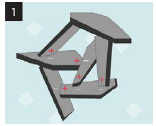 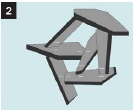 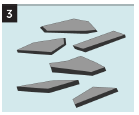 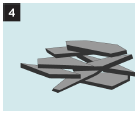 Kilde: NVE Veileder Nr. 1/2019
Erfaring fra tidligere skredhendelser
Skred ved Døla i Vefsn kommune (NIFS Rapport 40/2013)
Kvikkleireskred 19. juni 2011
2-3 m oppfylling og vertikaldren
Tregere dissipasjon av poreovertrykk enn intakt leiravsetninger
Økt tetthet, udrenert skjærfasthet og friksjonsvinkel.
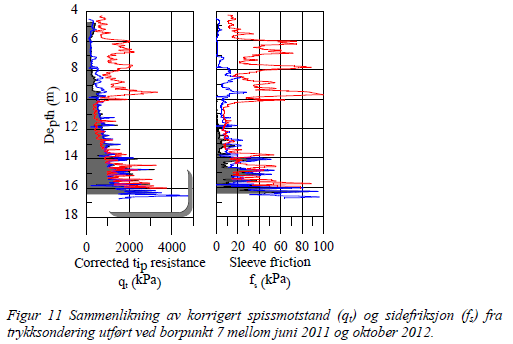 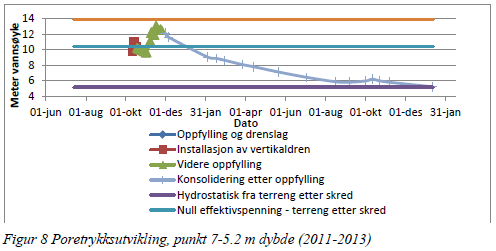 Borplan og omfang av grunnundersøkelser
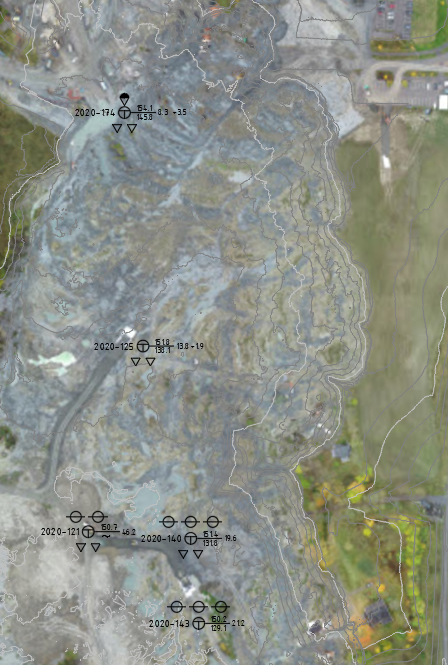 4 borpunkt
2 CPTU-er i hvert borpunkt én gang i måneden. 
8 poretrykksmålere i opptil tre dybder.
I skredmasser, overgangen og underliggende leire
Utført i mars og oktober 2021.
Tolkning av resultater fra CPTU
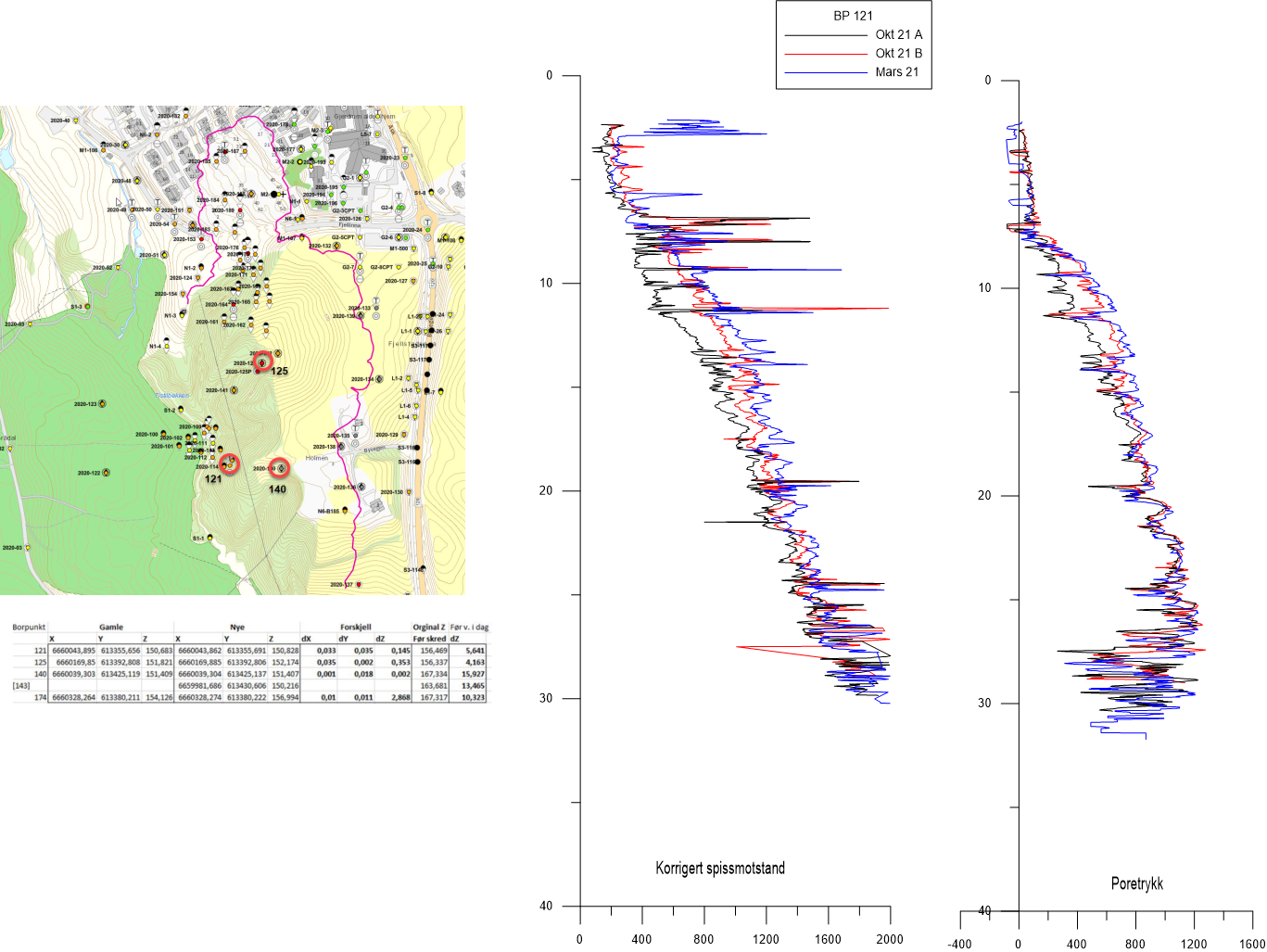 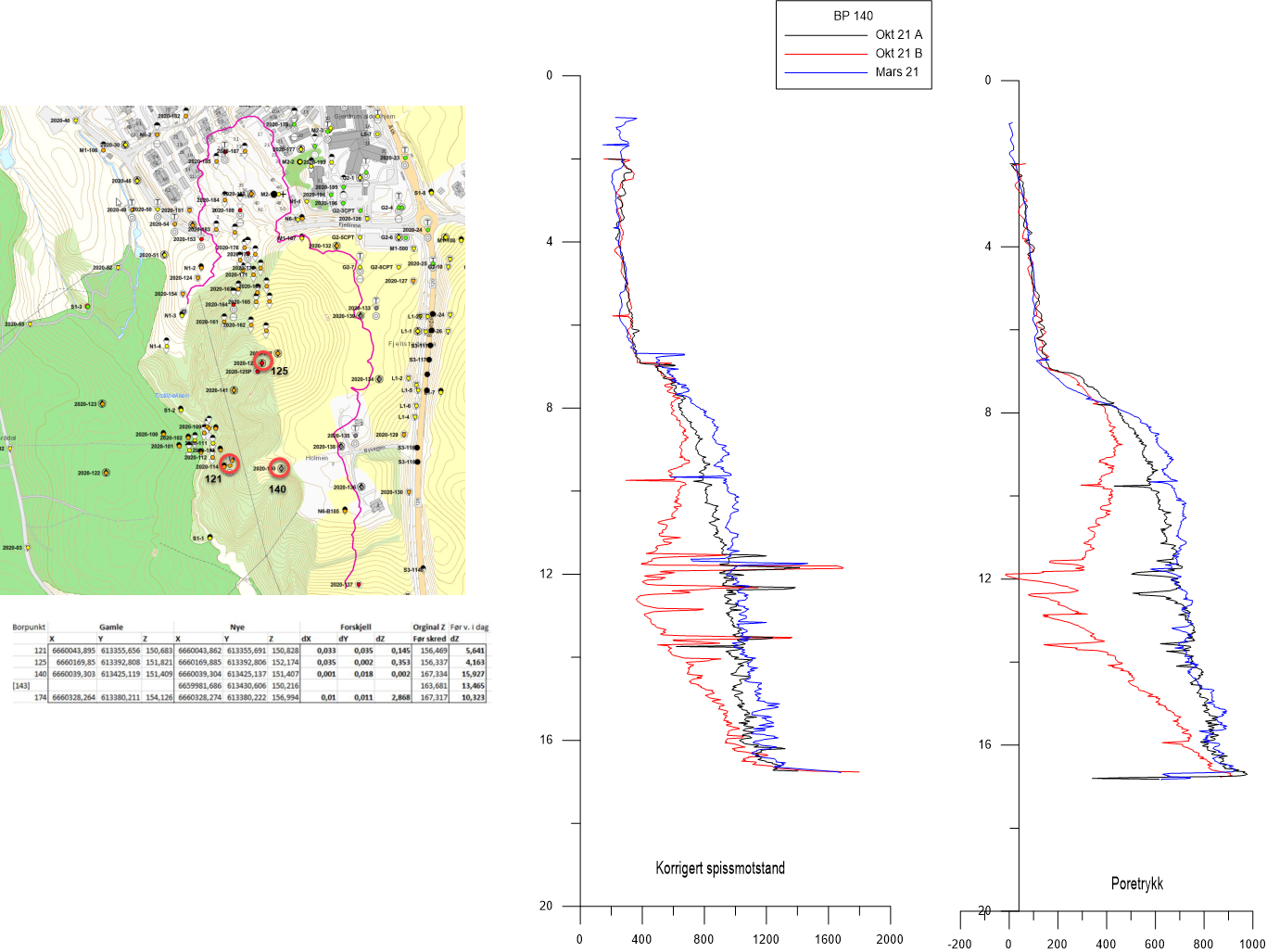 Liten/ingen økning i spissmotstand
Liten/ingen endring i poretrykk
Forventer styrketap i underliggende leire fra avlastning
Resultater fra CPTU - skredmasser
121
140
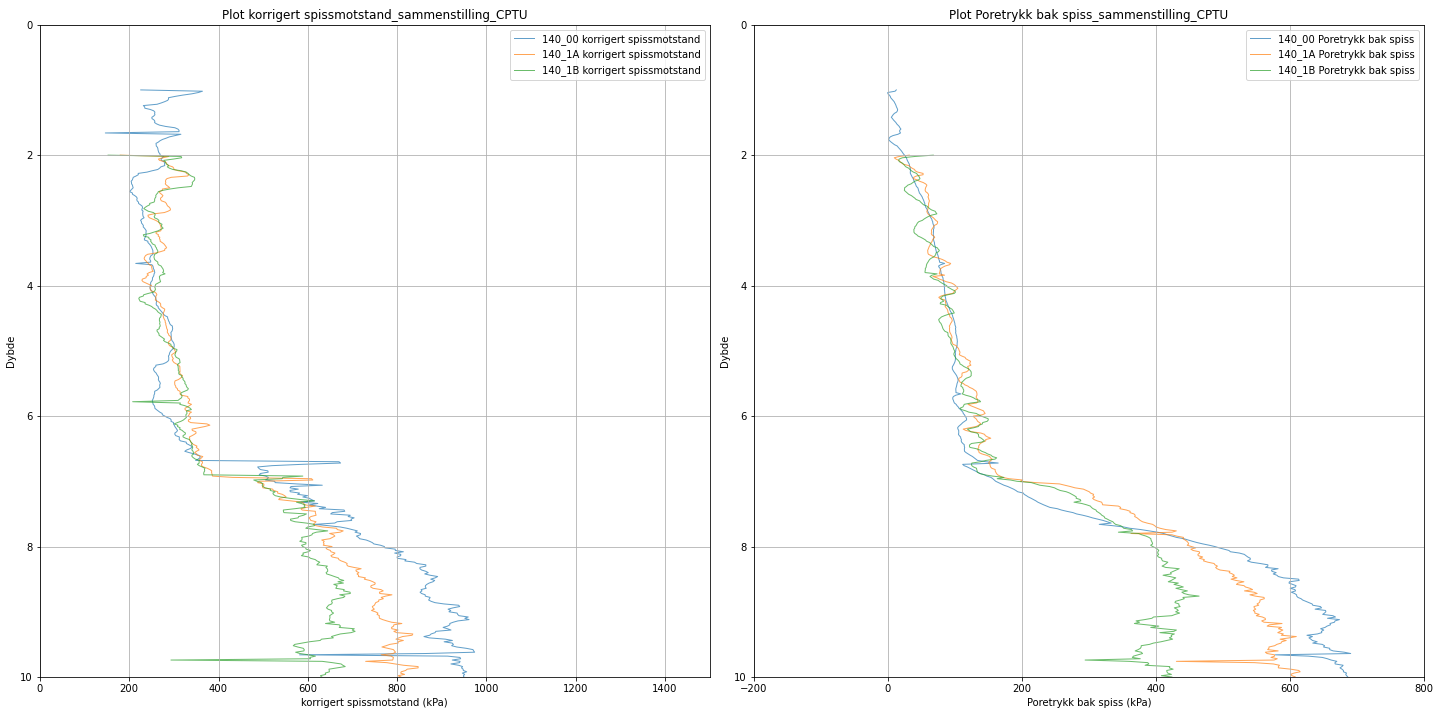 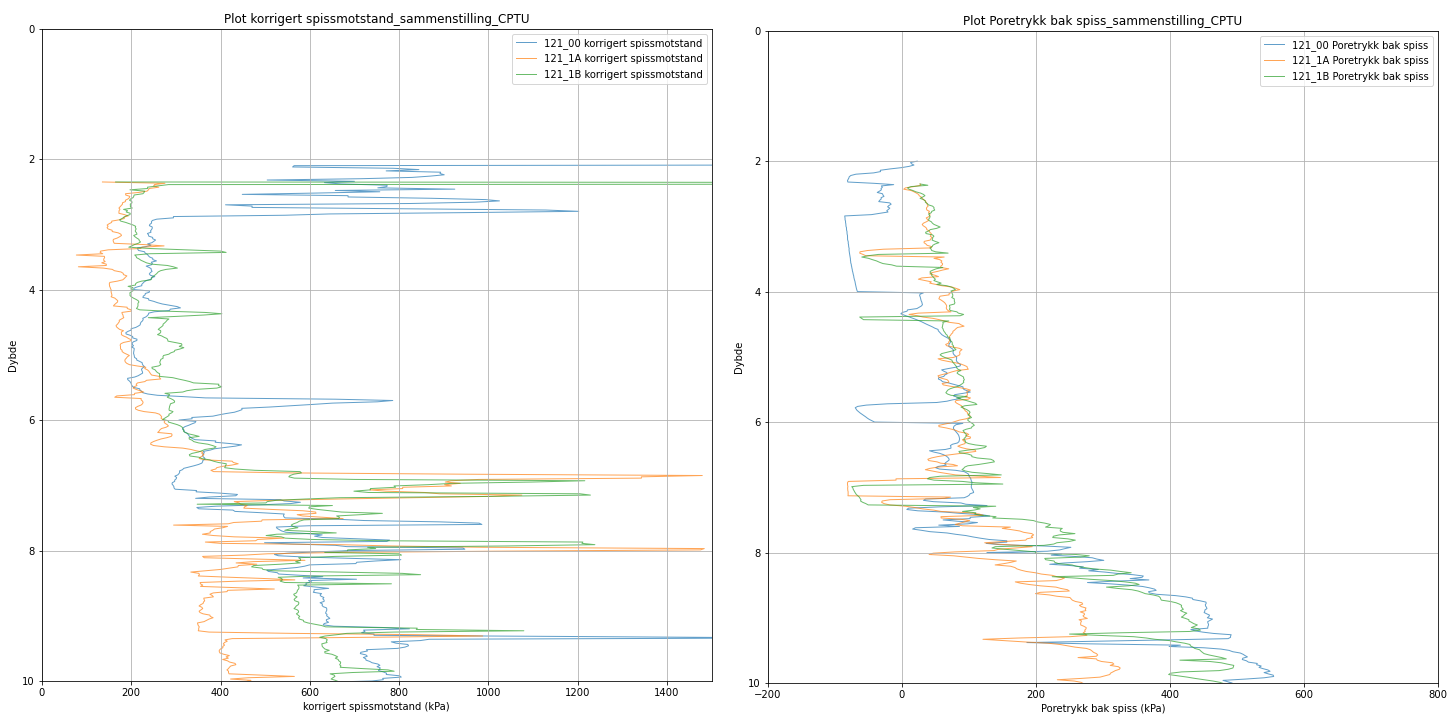 Tolkning av resultater – Poretrykksmålinger okt. 2021
Poretrykksmålinger i 140 gir tilnærmet null effektivspenninger
Lik totalspenning og effektivspenning gir en suppe-liknende oppførsel
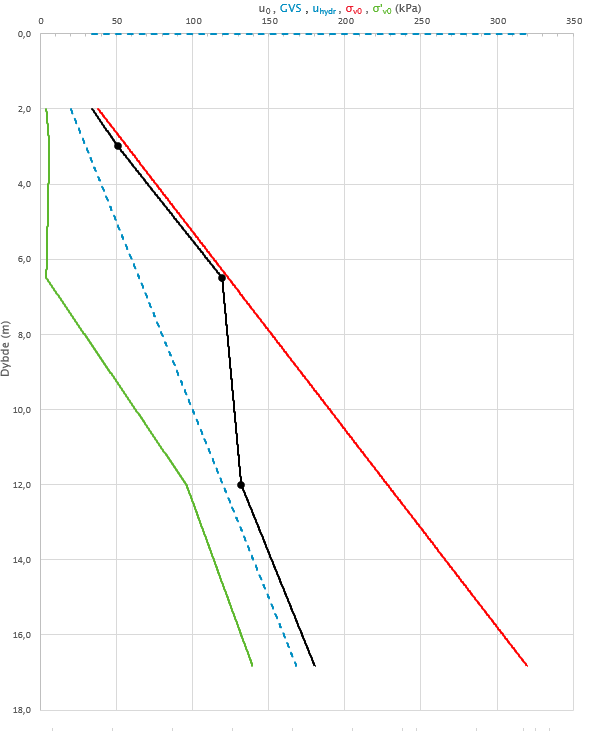 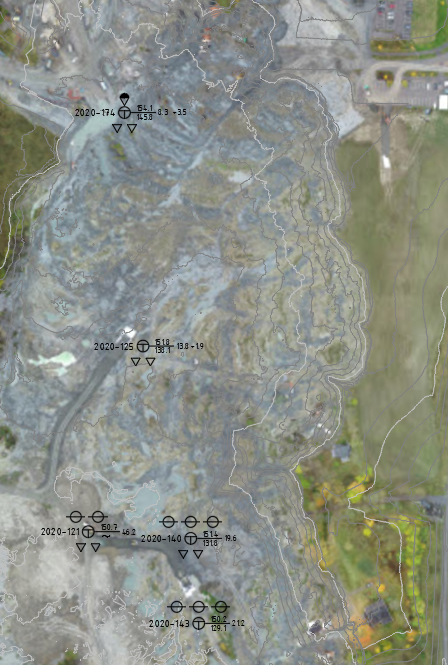 Sammenligning av konsolideringstid
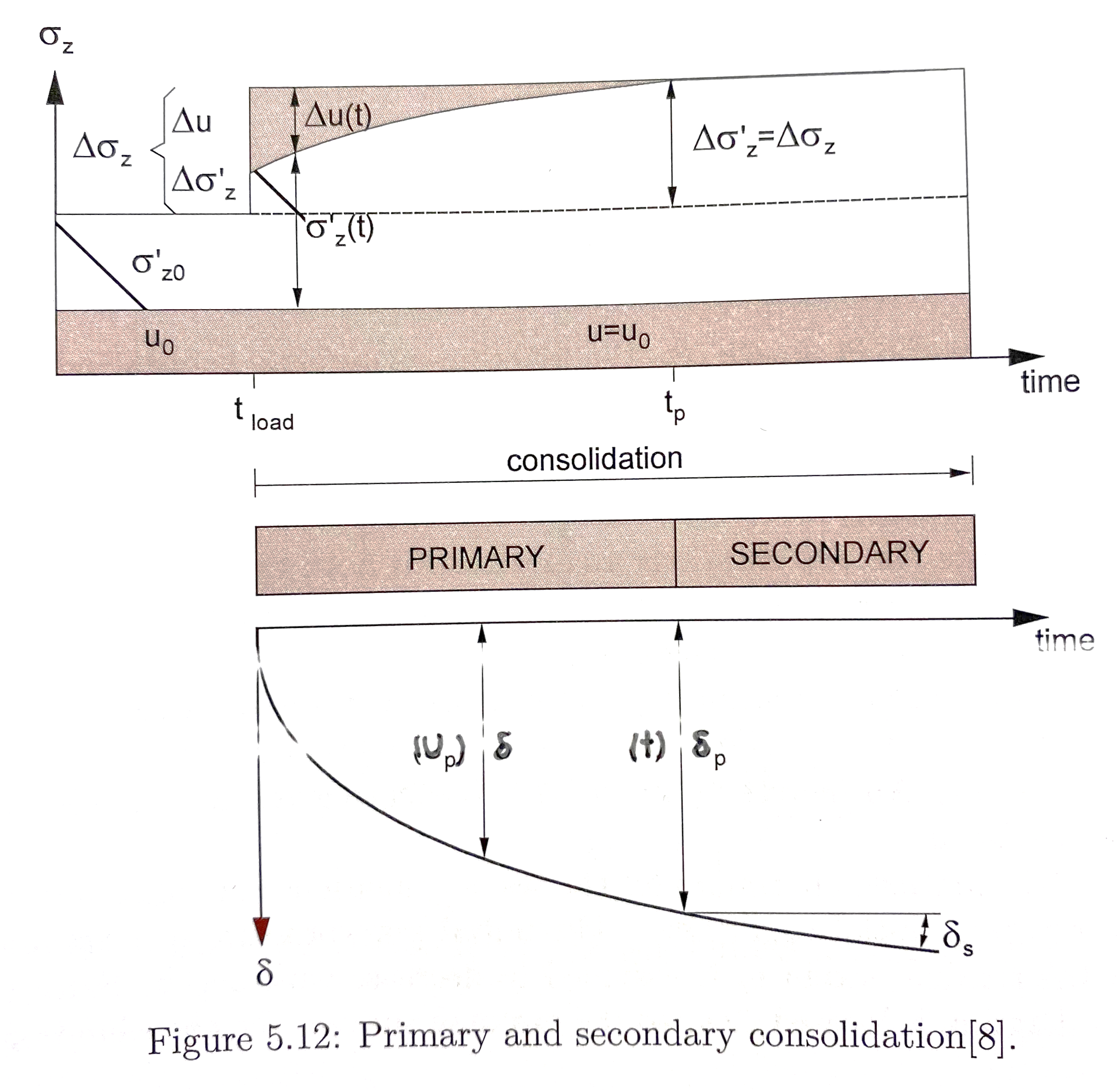 Kilde: NTNU, 2015, Geotechnics Field and Laboratory Investigations
Erfaringer
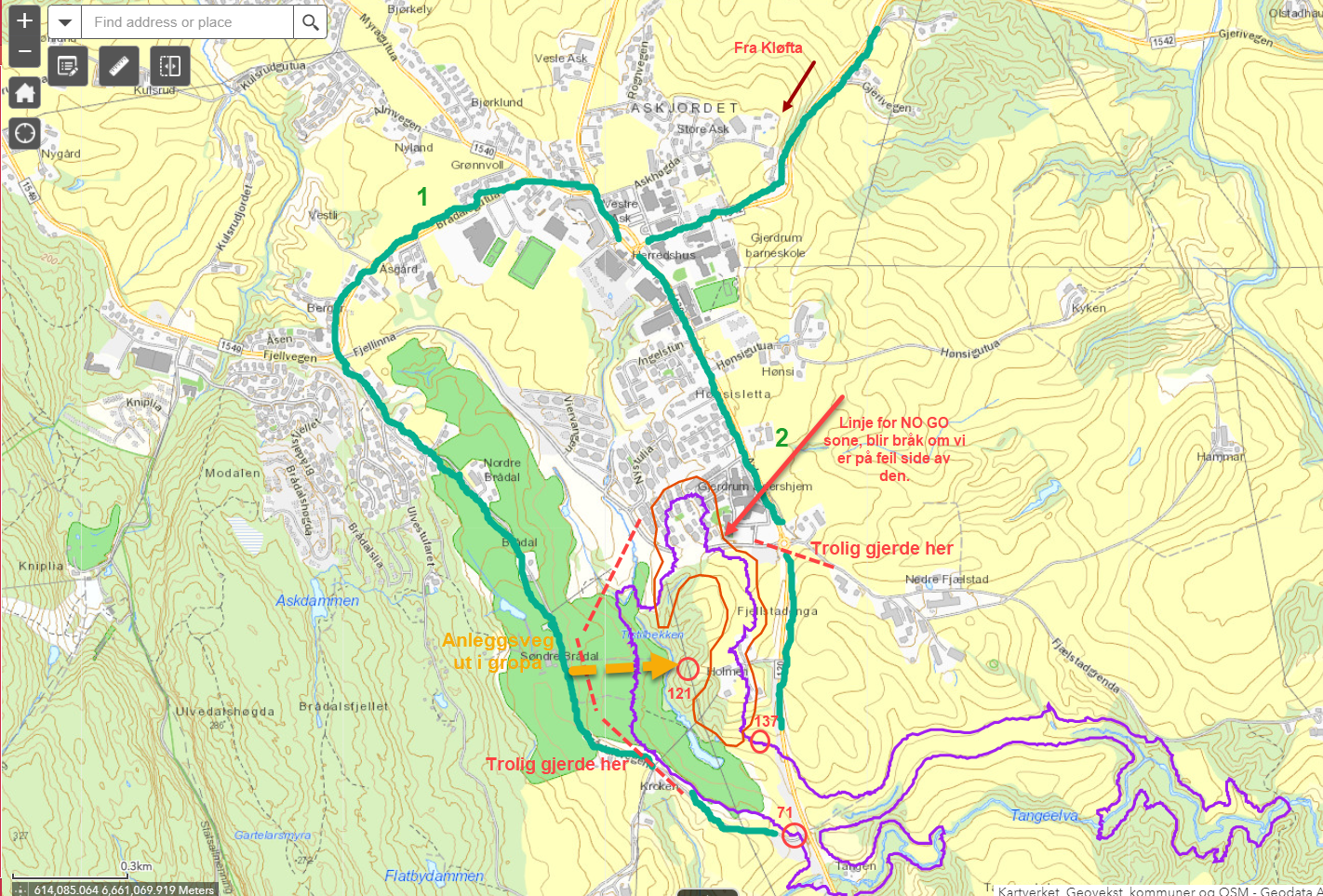 Vanskelig å prosjektere og å håndtere. 
Lang tid før det får en styrkeøkning.
Topplag har tørket ut og gjort håndtering noe lettere, fortsatt suppe under.
I anleggsperiode etter skred så ser det ut til å være liten styrkeøkning å hente.
Brukt kompetanse og vurderinger fra entreprenør
Nett og duk med halvmeter pukk for anleggsvei
HMS
Drone
Georadar
«No-go»-soner
[Speaker Notes: Heving av veien ved nye skred]
Videre arbeid
Utføre månedlige CPTU-er frem til januar/februar 2022.
Soneutredning
Sikringstiltak 
Etablering av anleggsvei
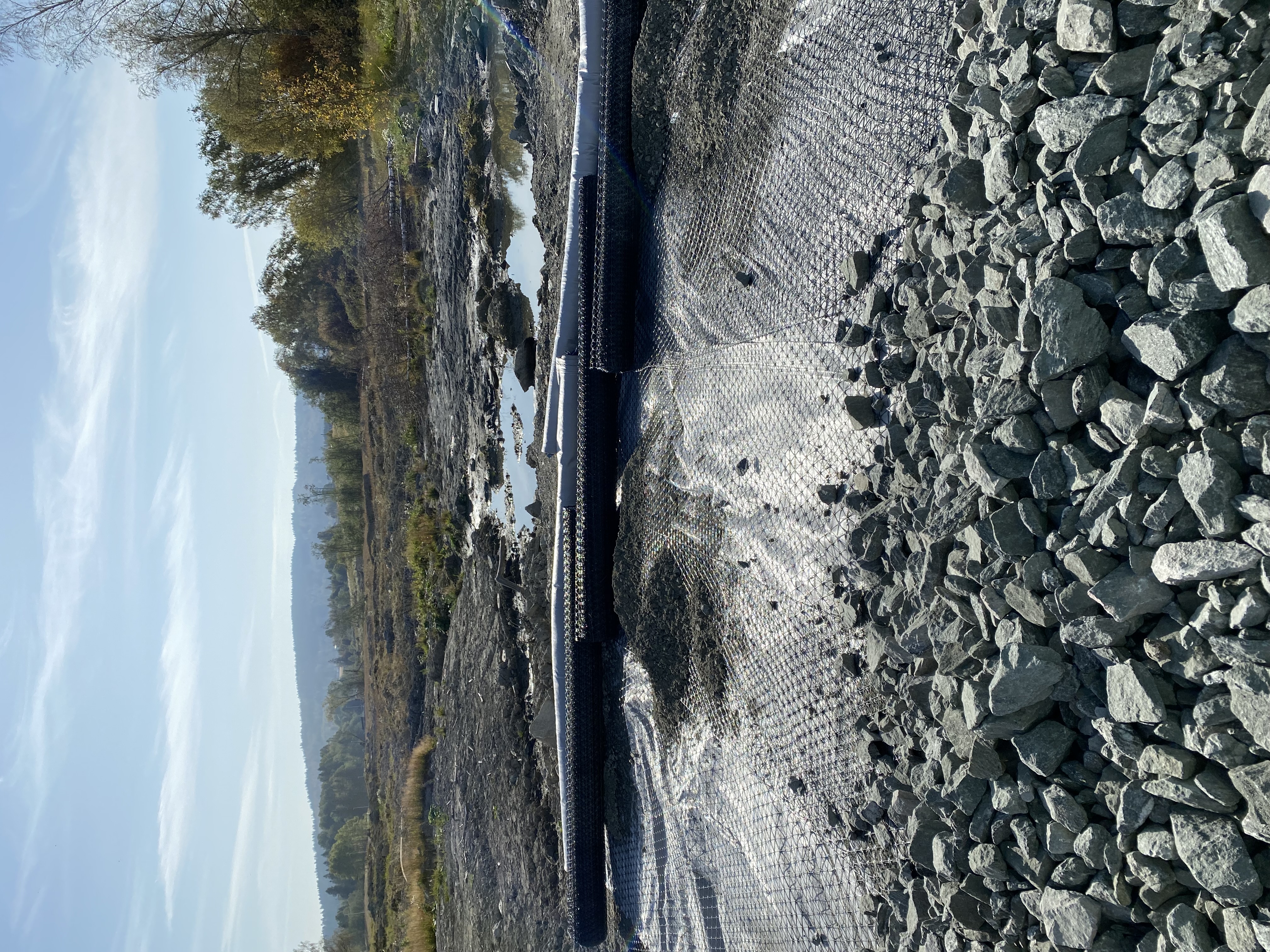 Referanser
NVE Veileder Nr. 1/2019
NIFS (Naturfare – Infrastruktur – Flom – Skred), 2013. Naturfareprosjektet 6: Delprosjekt 6 Kvikkleire, Skred ved Døla i Vefsn. Undersøkelse av materialegenskaper, Rapport 40/2013, utgitt av: NVE med Statens vegvesen og Jernbaneverket, datert: 11.04.2013. ISBN: 978-82-410-0909-9
NTNU, 2015. Geotechnics Field and Laboratory Investigations, Geotechnical Division, Department og Civil and Transport Engineering, Trondheim 2015.